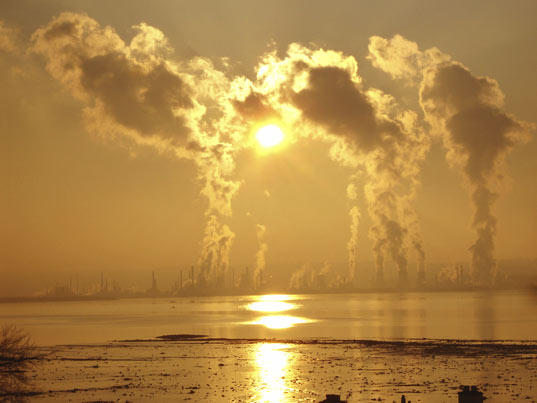 Greenhouse Effect & Climate Change
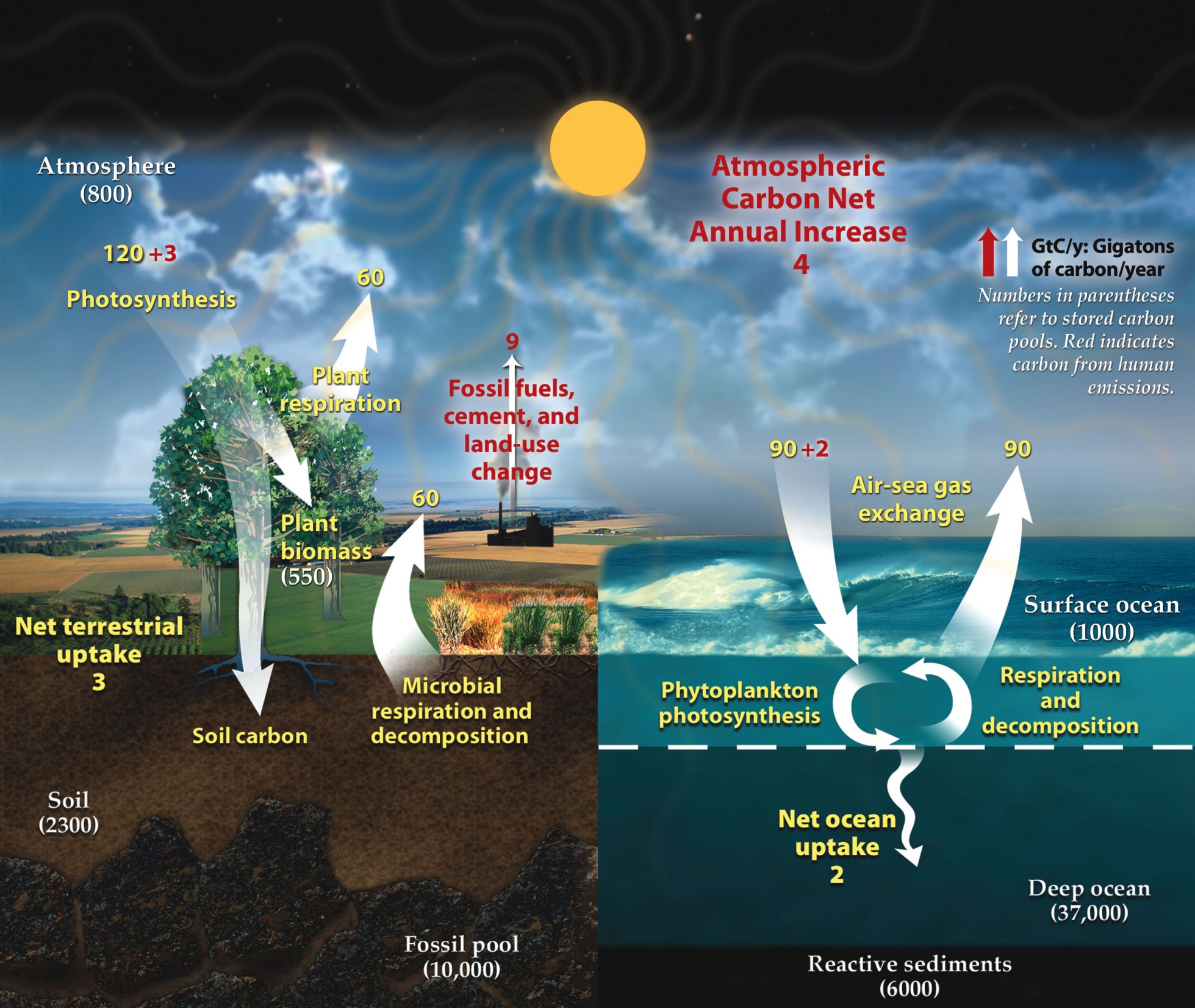 [Speaker Notes: This shows in red how we are throwing the carbon cycle out of whack by burning fossil fuels, making cement and land-use change.]
Greenhouse Effect
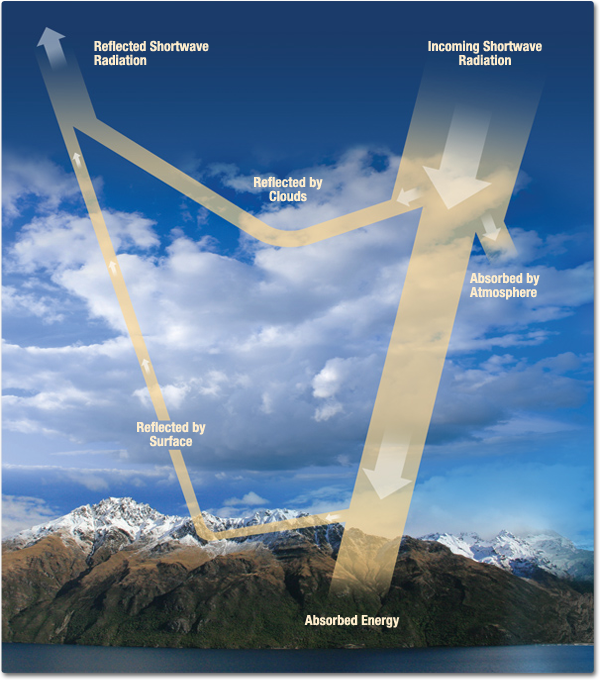 Light energy from the sun (solar radiation) is either reflected or absorbed by the Earth.
Greenhouse Effect
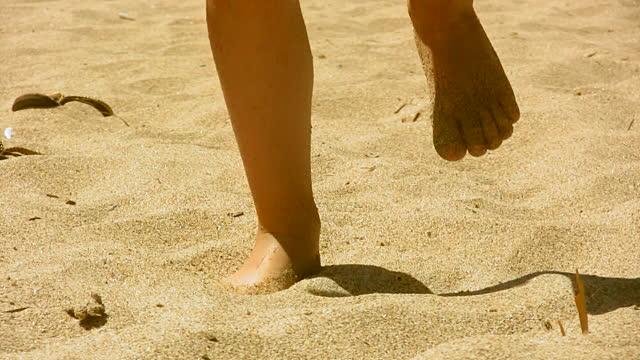 When it is absorbed by the Earth (or something on the Earth), light is converted into heat energy (infrared radiation).
Greenhouse Effect
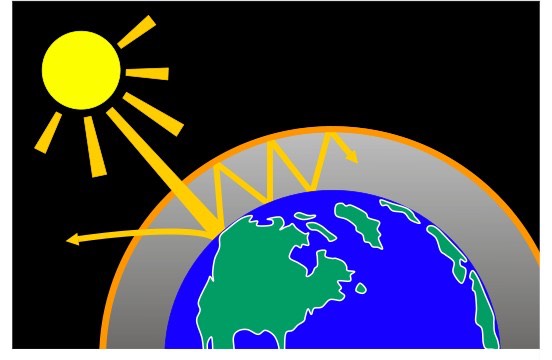 That heat energy either escapes the Earth through the atmosphere, or gets absorbed by greenhouse gases and reflected back down.
Greenhouse Effect
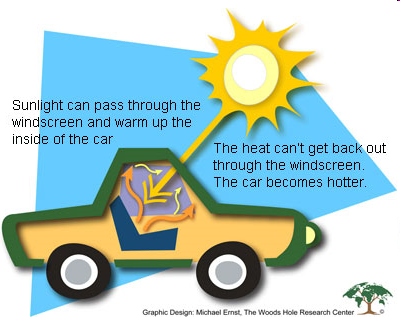 This is how heat is trapped by the atmosphere and how the Earth stays warm.
[Speaker Notes: A car is a good analogy for the Earth/Atmosphere system. The glass windshield is like the atmosphere: it lets sunlight in but traps heat.
The upholstery of the car acts like the Earth. It absorbs sunlight and turns it into heat.]
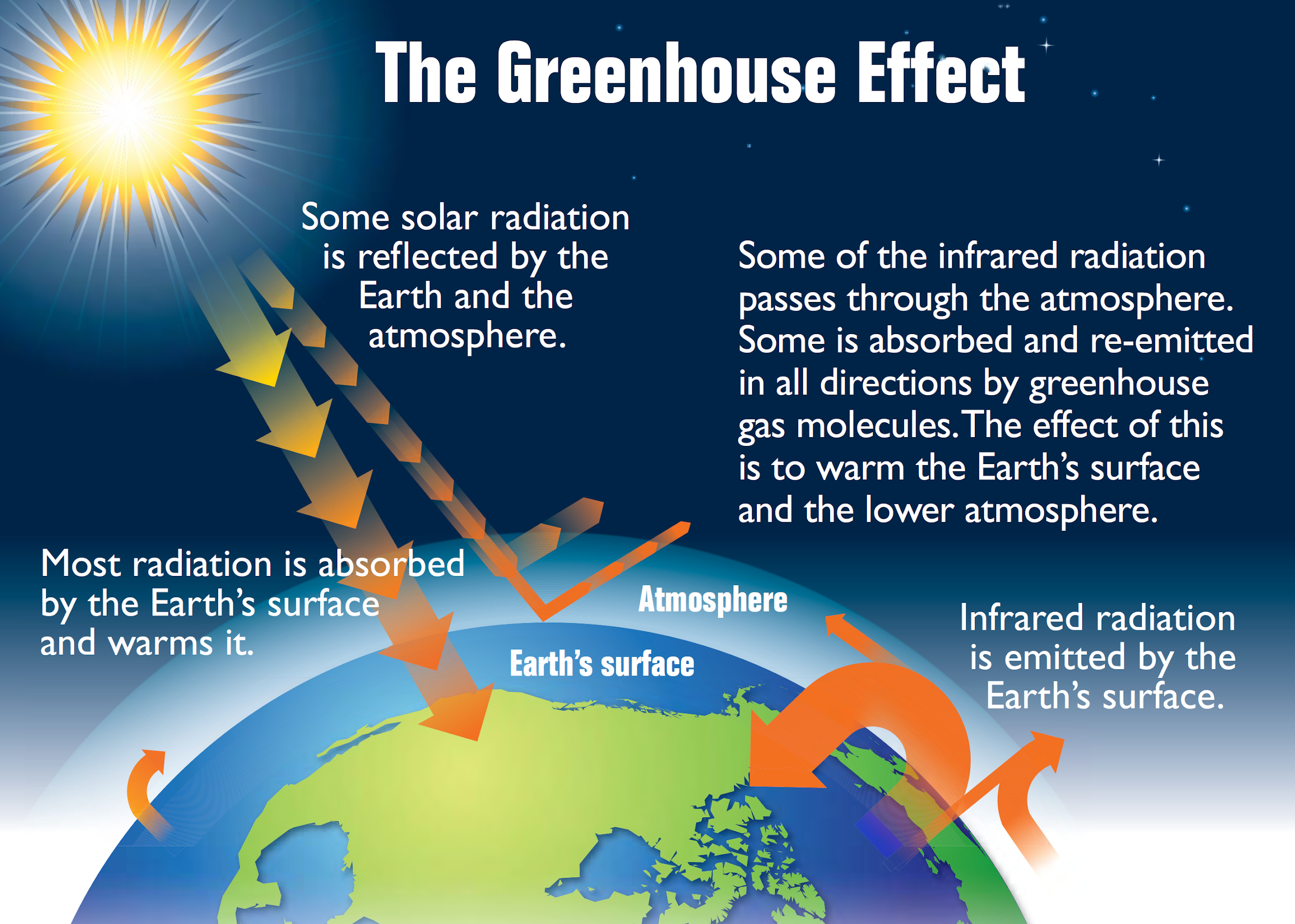 Greenhouse Effect
Greenhouse gases reflect heat & include: 
			Water (H2O)
			Methane (CH4)
			Carbon Dioxide (CO2)
			Nitrous Oxide (N2O)

The first 3 are very natural, and in
fact are necessary to keep the Earth
warm.
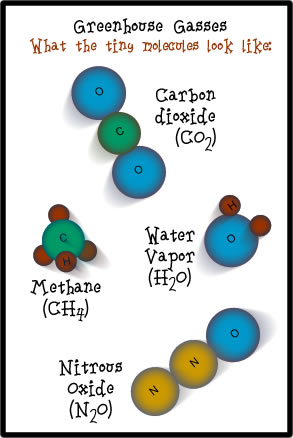 Greenhouse Effect
Nitrous Oxides are formed from combustion of fossil fuels.
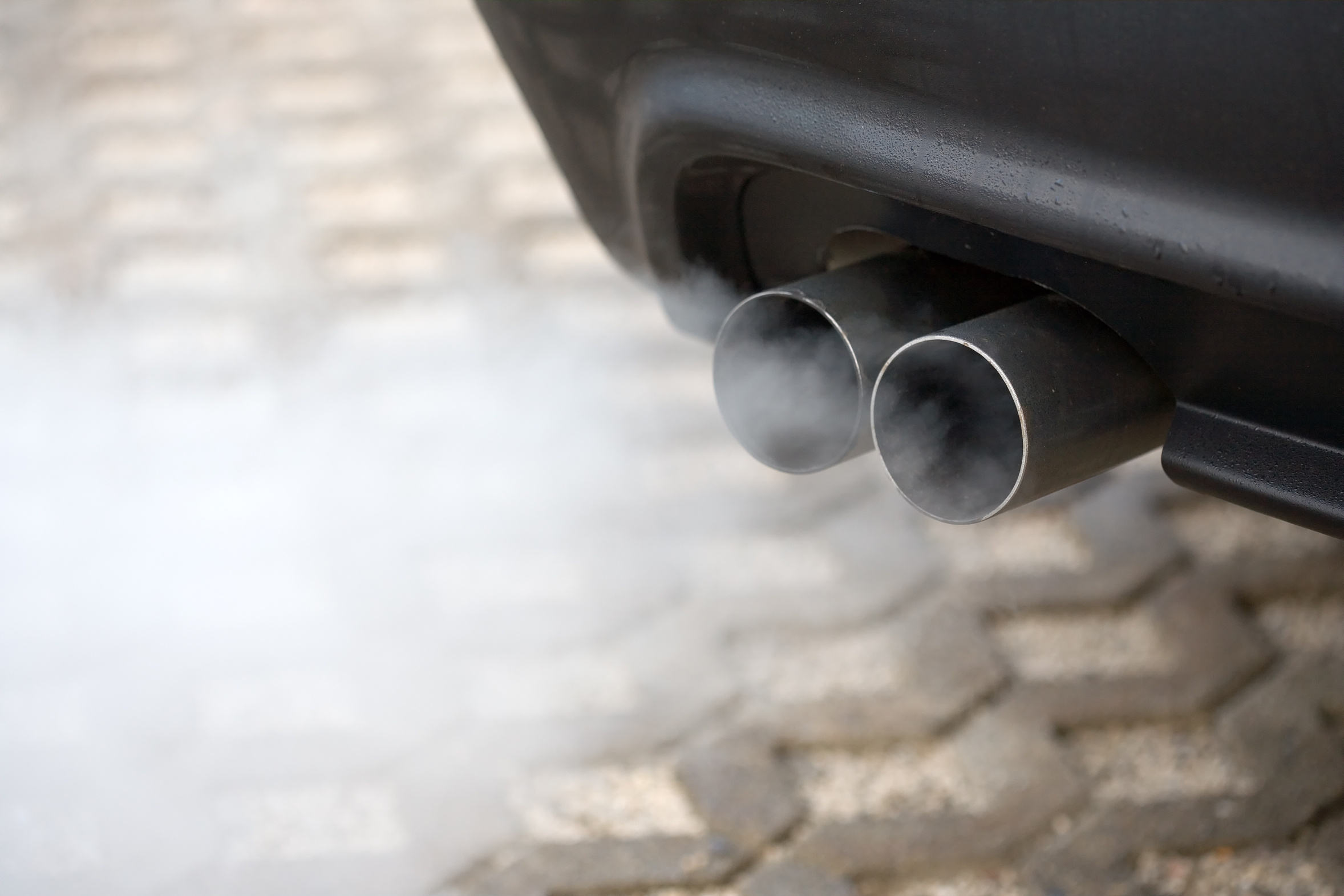 Greenhouse Effect
The greenhouse effect is natural and necessary for most life here on Earth.

Without greenhouse gases, the Earth would be too cold for most life.
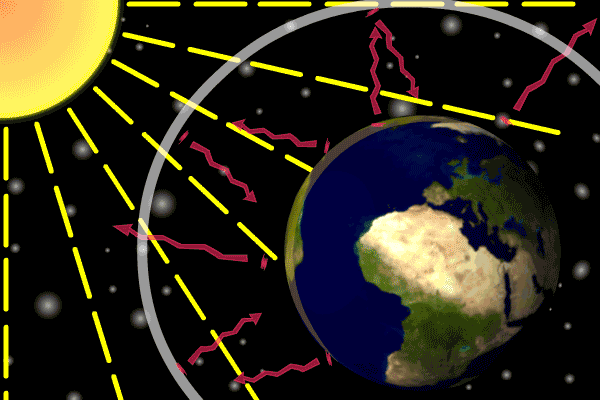 Greenhouse Effect
Without the greenhouses gases in our atmosphere the Earth’s average temperature would be  -160C ! This happened to Mars which lost its atmosphere.
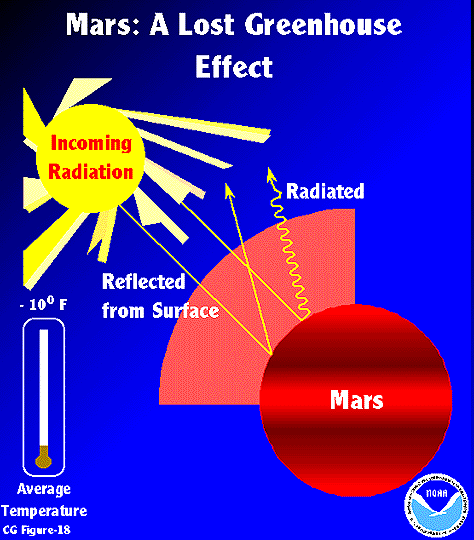 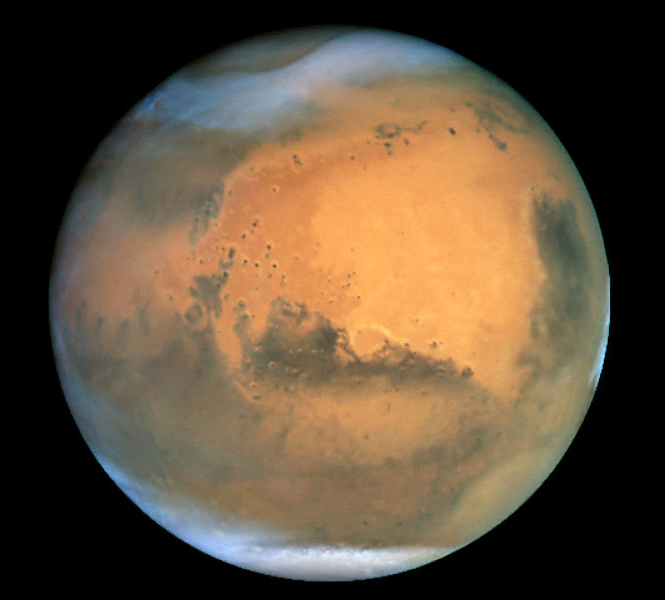 Greenhouse Effect
If a planet has extremely high concentrations of greenhouse gases in its atmosphere however it can have a runaway greenhouse effect.
This is the case with Venus, whose high concentrations of carbon dioxide give it an average surface temperature of 4250C!!!
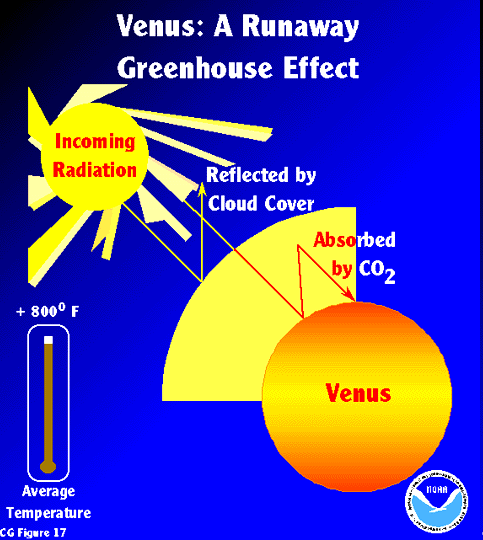 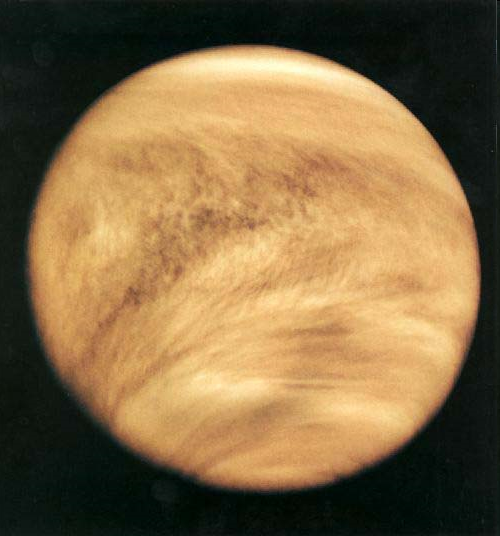 Causes of Climate Change
As more CO2 is added to the atmosphere, it traps more heat reflected from the Earth and raises the average global temperature.
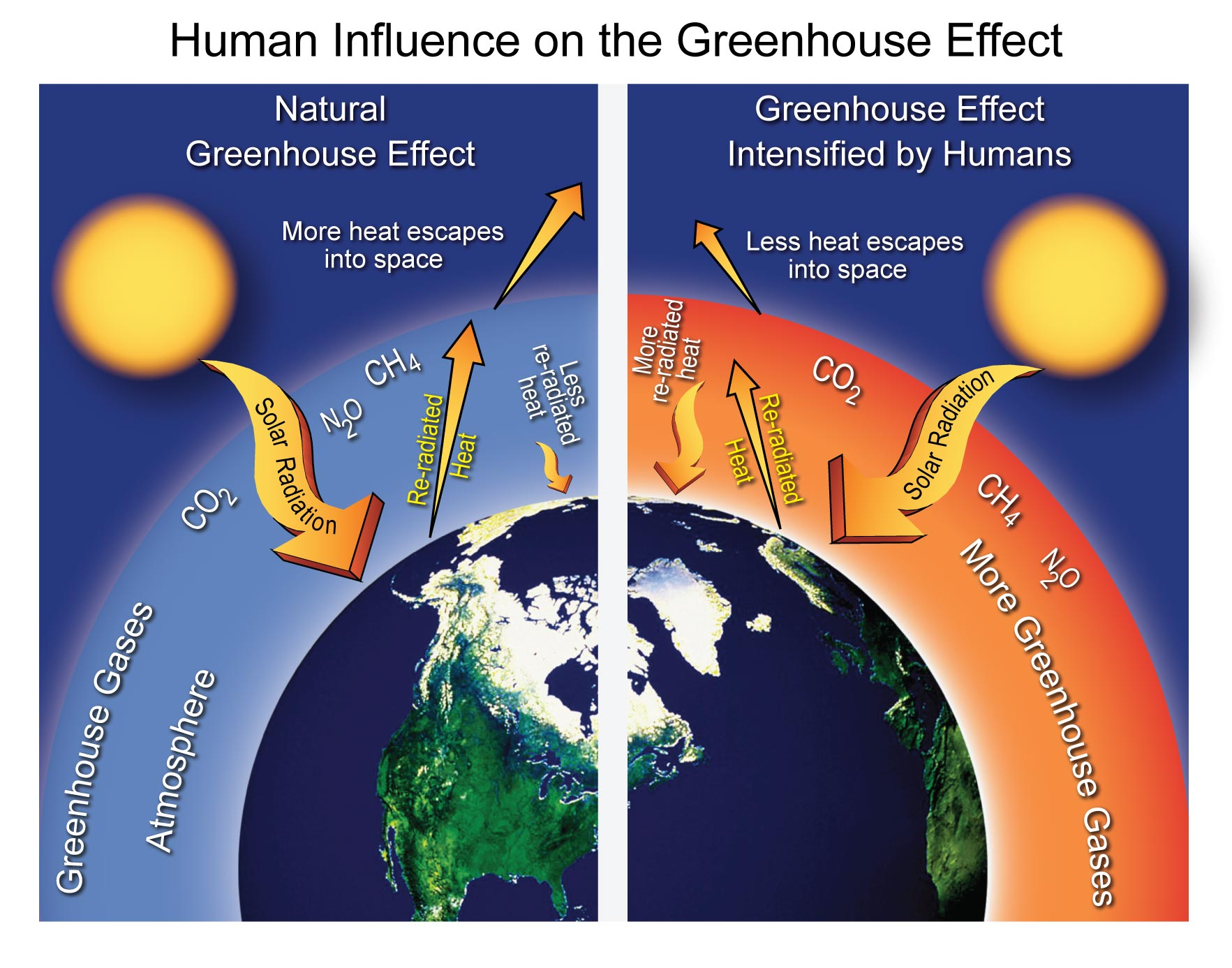 Causes of Climate Change
Humans have steadily been adding more CO2 to the atmosphere since the Industrial Revolution by burning fossil fuels, and cutting or burning trees down on massive scales.

Oh and Cows.
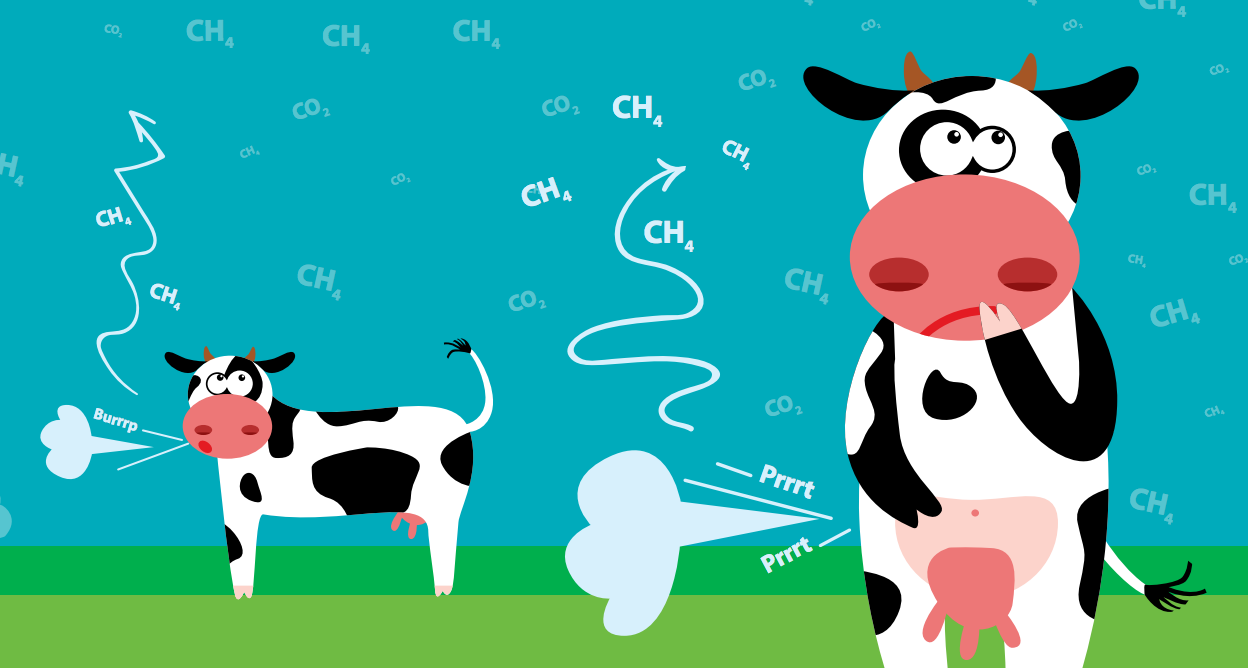 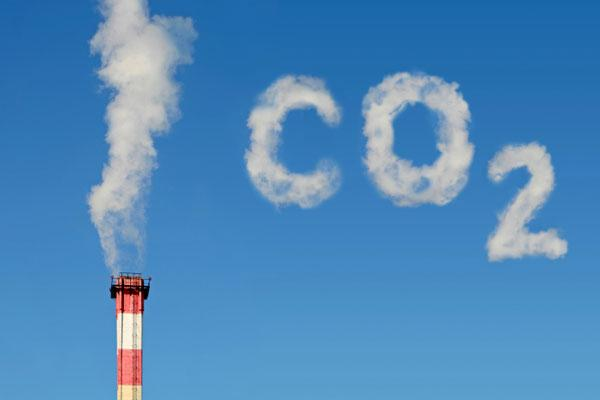 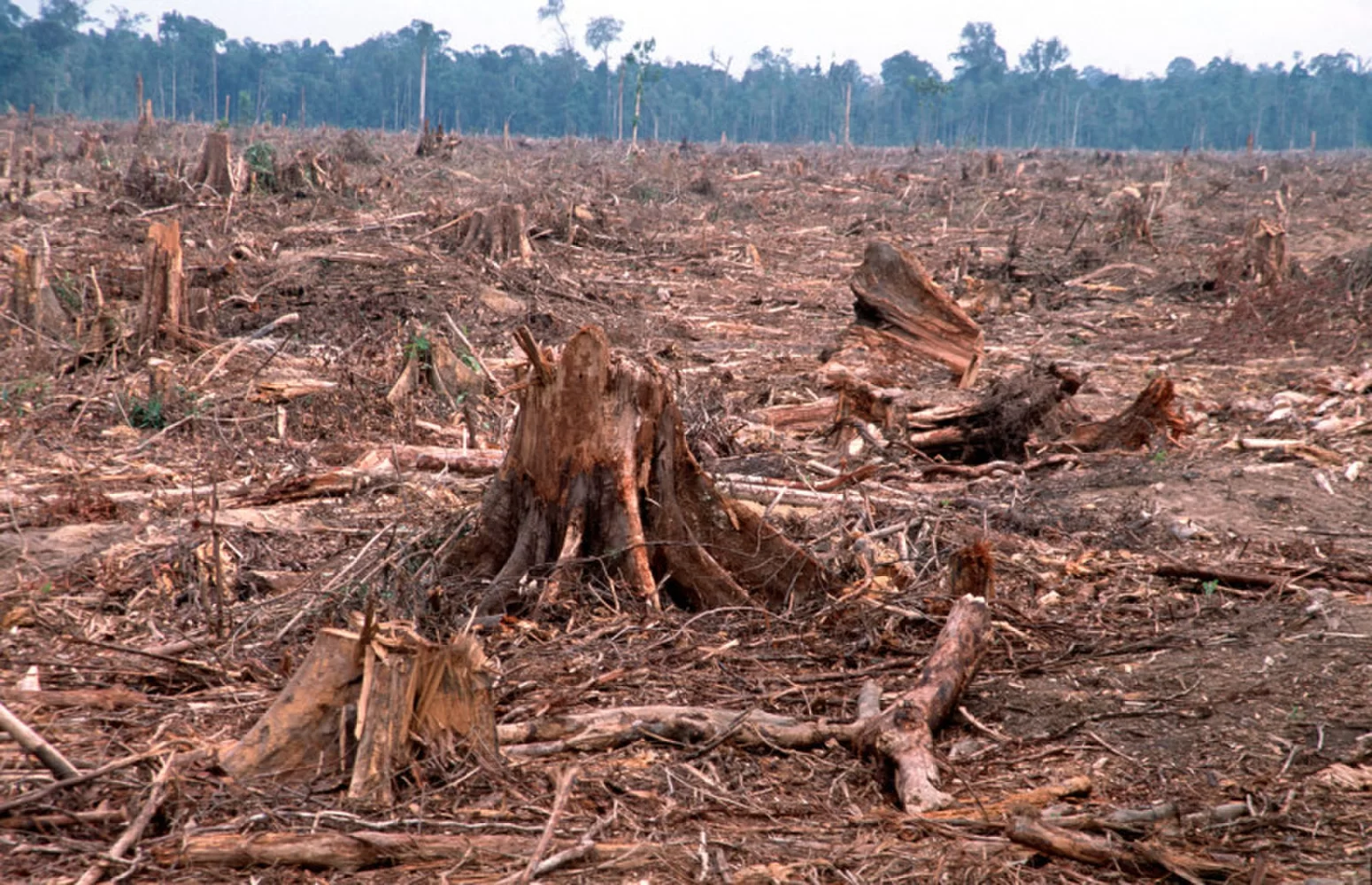 Evidence of Climate Change
CO2 levels in the atmosphere have been recorded since 1958.
We have seen a steady increase of almost 100 parts per million since then.
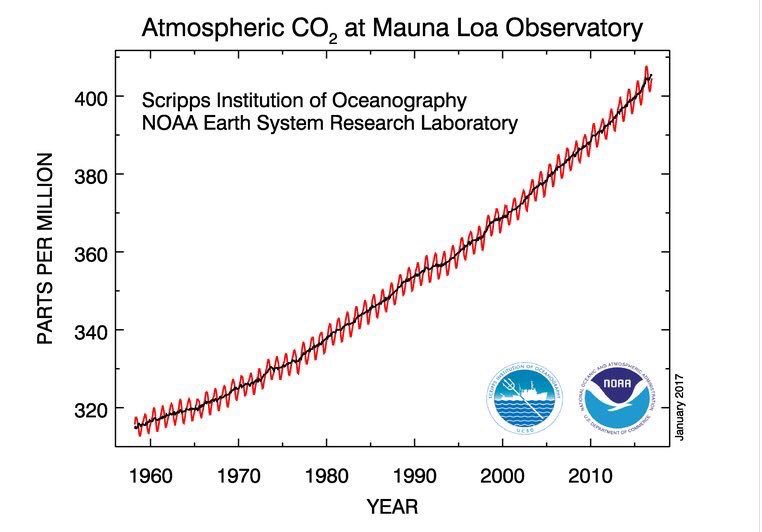 Evidence of Climate Change
CO2 levels in the atmosphere cycle annually, but we still see a steady increase upward.
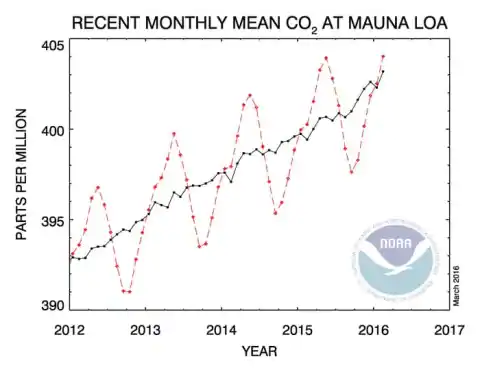 [Speaker Notes: You can explain the annual fluctuations in CO2. The Northern hemisphere of the Earth has many more trees than the Southern hemisphere (which is mostly ocean). When it is spring and summer in the northern hemisphere, it is fall and winter in the southern. As trees and plants grow in the spring they act as carbon sinks taking carbon out of the air. When these trees and plants die or lose their leaves in the fall, they act as carbon sources. The decomposing leaves/plants will release the carbon back into the atmosphere. The Earth then has what some have described as a “breathing” cycle.]
Evidence of Climate Change
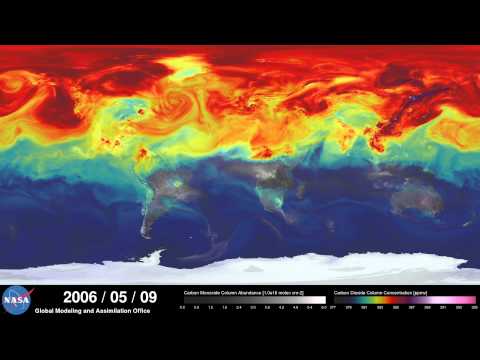 Evidence of Climate Change
What about the fact that atmospheric CO2 levels have cycled every 100 million years or so?
We can tell what the levels of CO2 were in the atmosphere thousands of years ago by analyzing ice cores drilled from ice sheets.
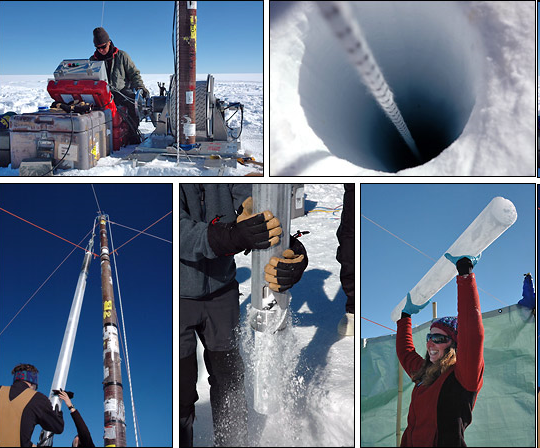 Evidence of Climate Change
These cores show that CO2 levels did cycle in the past, but never went over 300 parts per million (ppm) or increased at the rate we see currently. Today we are at 400 ppm.
That’s higher than CO2 levels have been for at least the last 3,000,000 years.
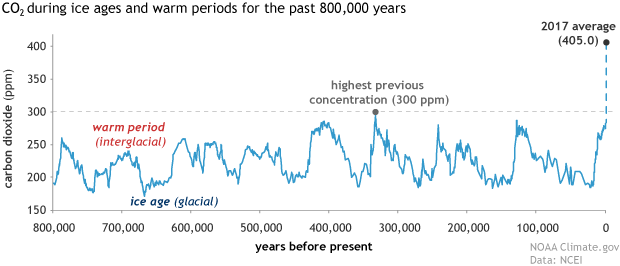 Evidence of Climate Change
Scientists have concluded there is a direct link between the amount of CO2 pumped into the air and the increase in average temperature the Earth has experienced recently.
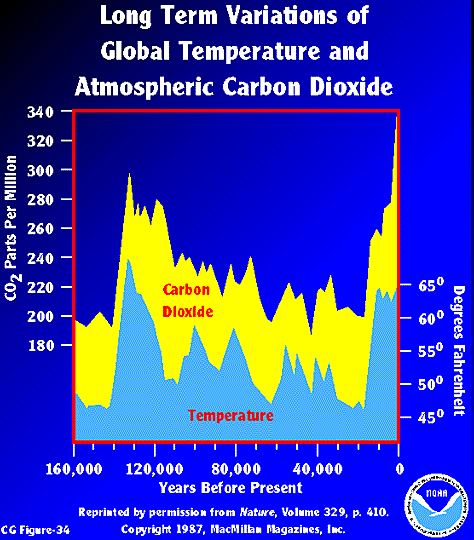 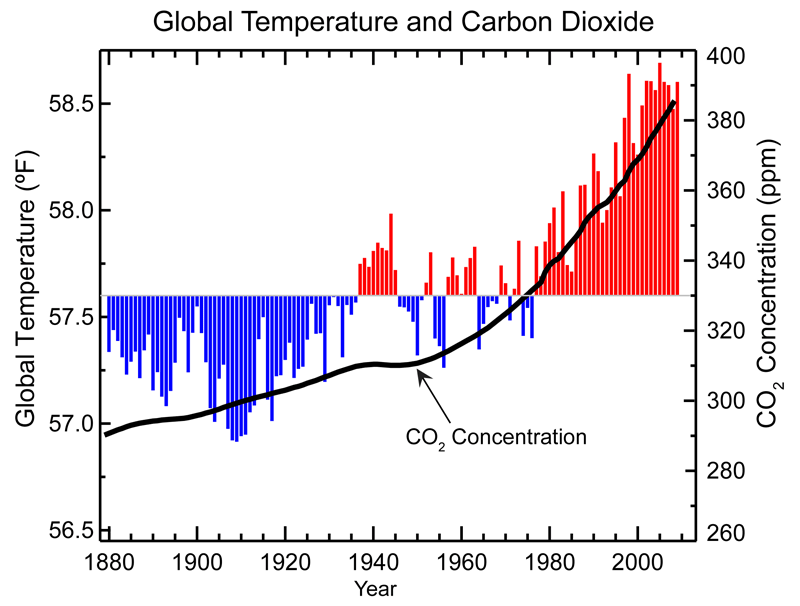 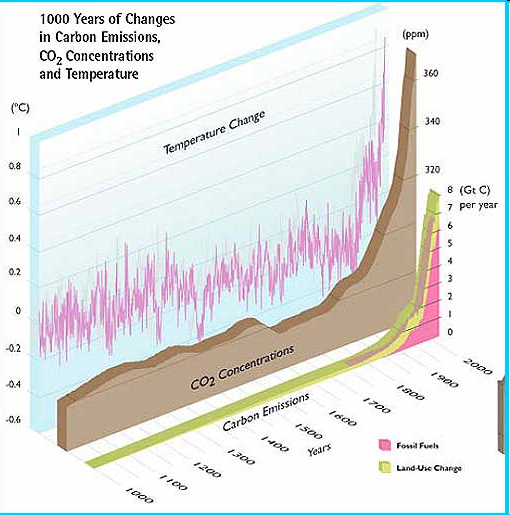 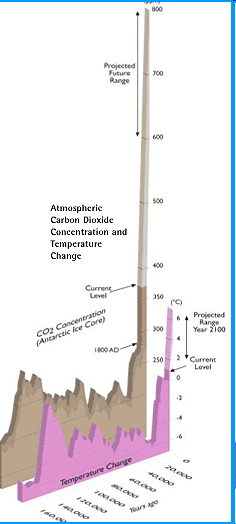 Evidence of Climate Change
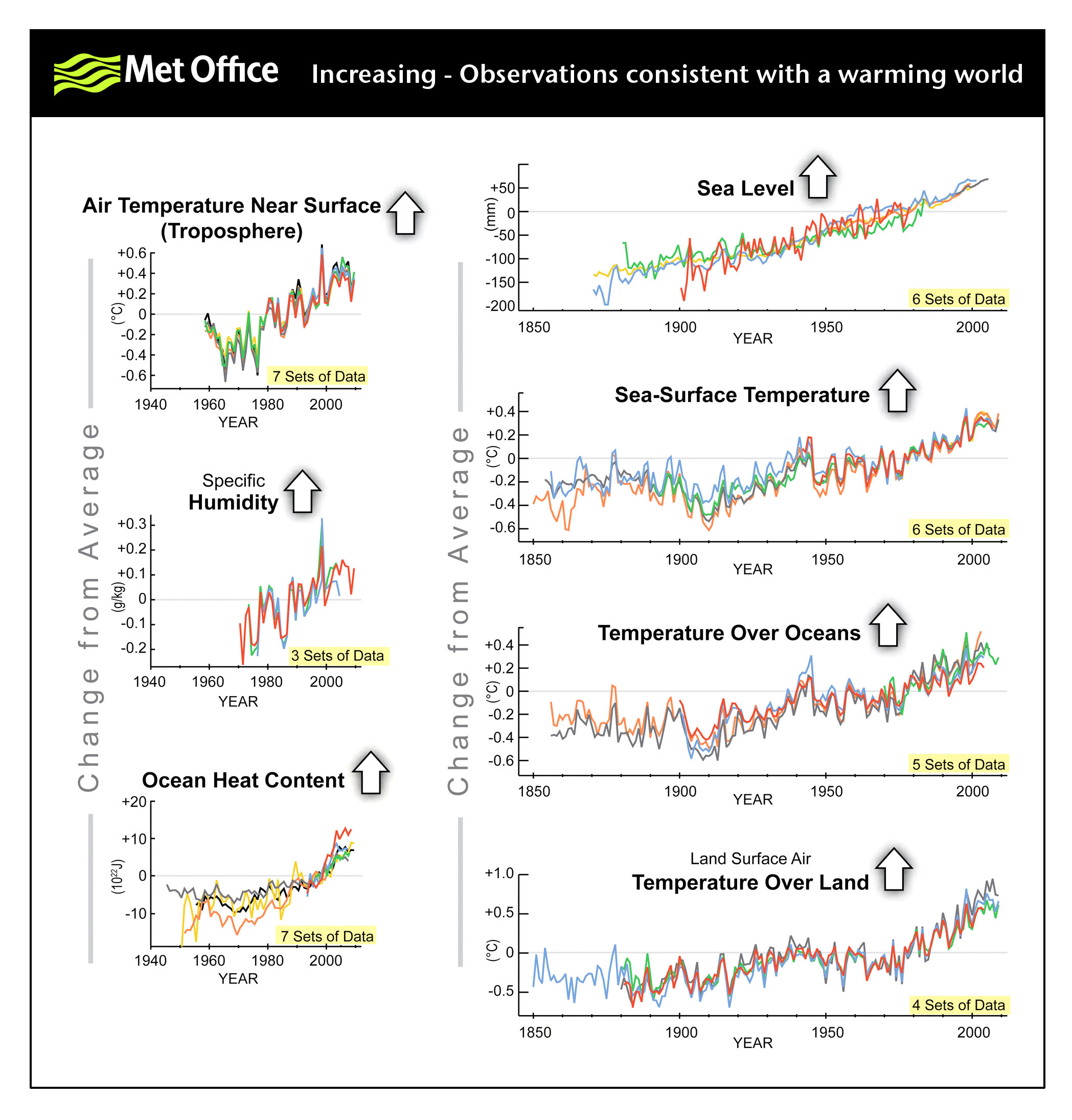 We would expect all of the following to increase in a warming world, and that is what we are seeing.
[Speaker Notes: Point out that all of these studies have multiple sets of data to suppot them.]
Effects of Climate Change
High Global Temperatures
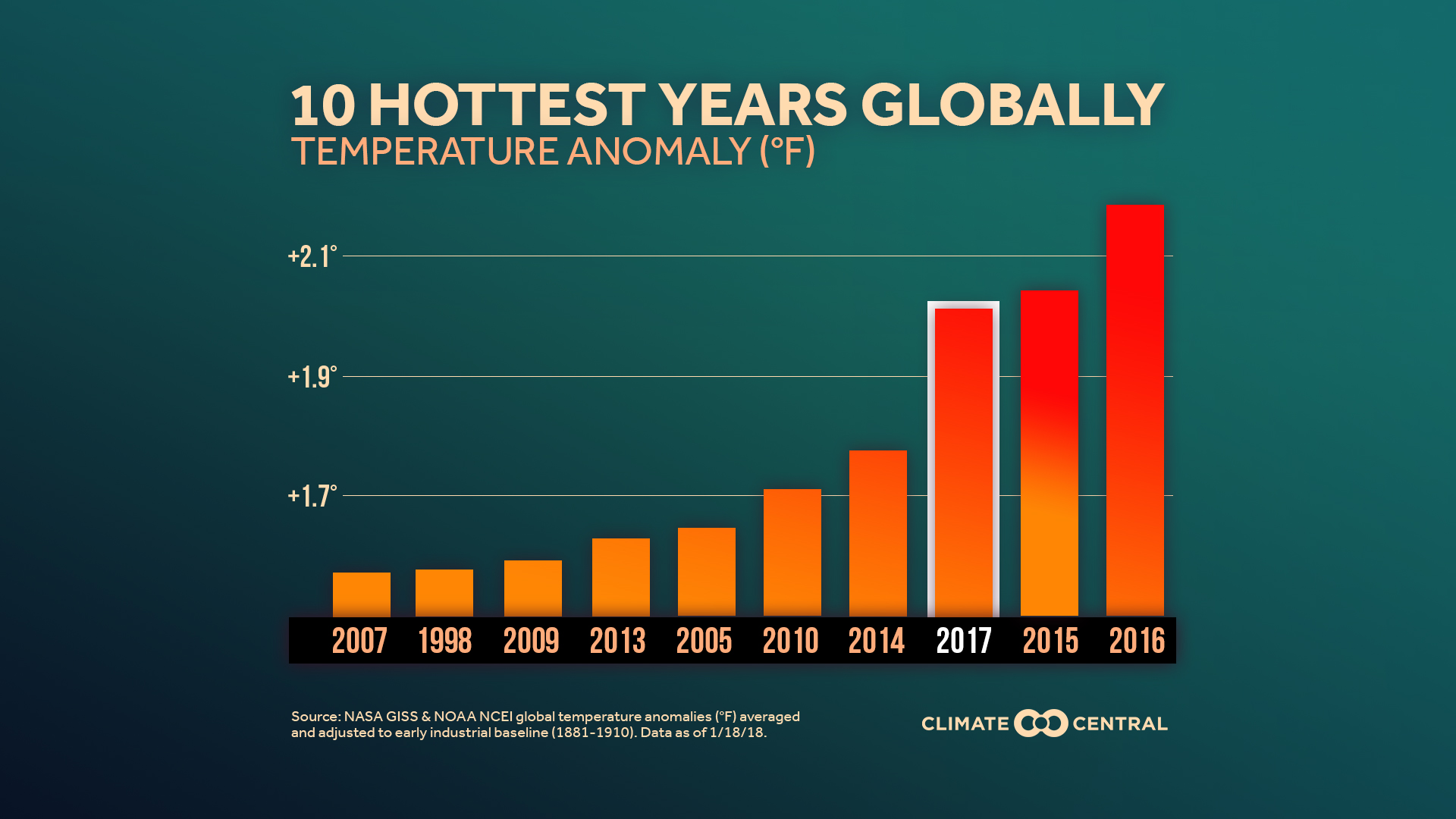 Effects of Climate Change
High Global Temperatures
cause more frequent Heat Waves.
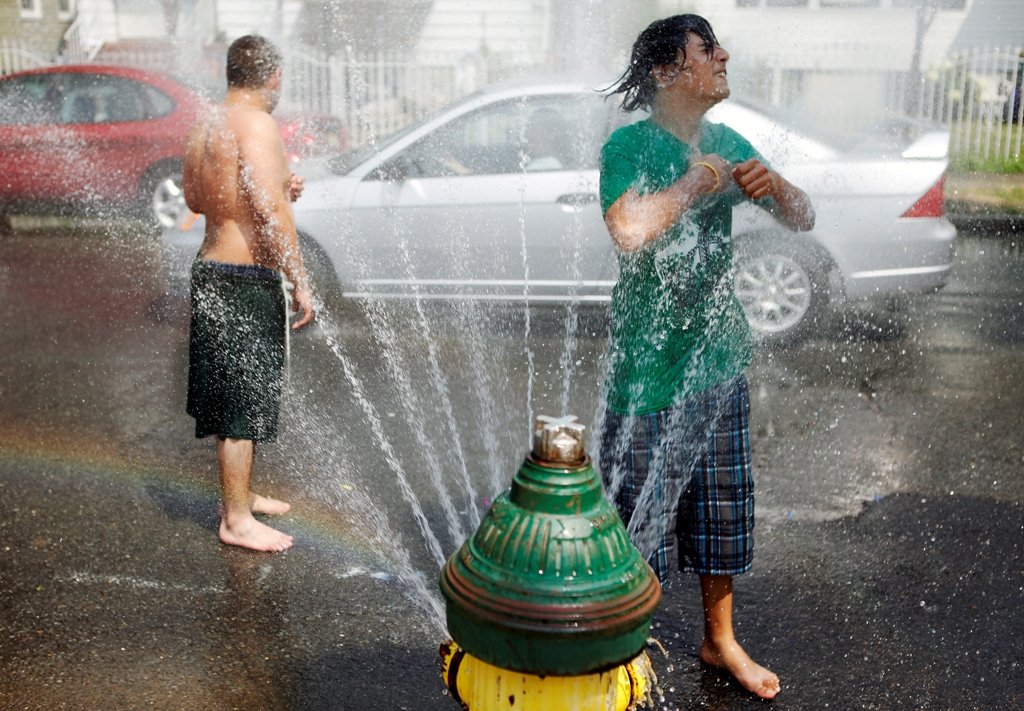 Effects of Climate Change
Europe had a massive heat wave in the summer of 2018.
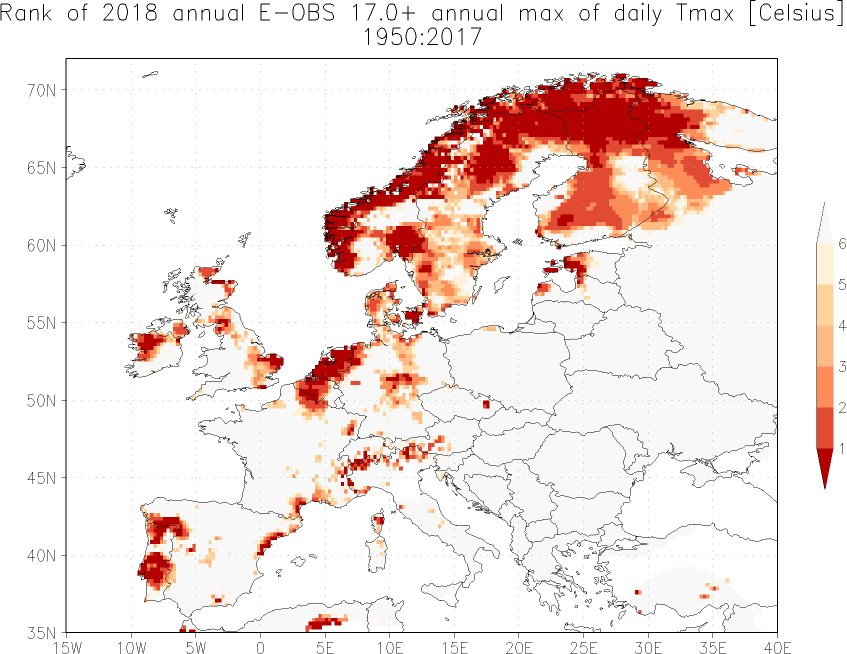 [Speaker Notes: Dark red means record high since 1950, lighter red is second place, etc...]
Effects of Climate Change
Heat Waves
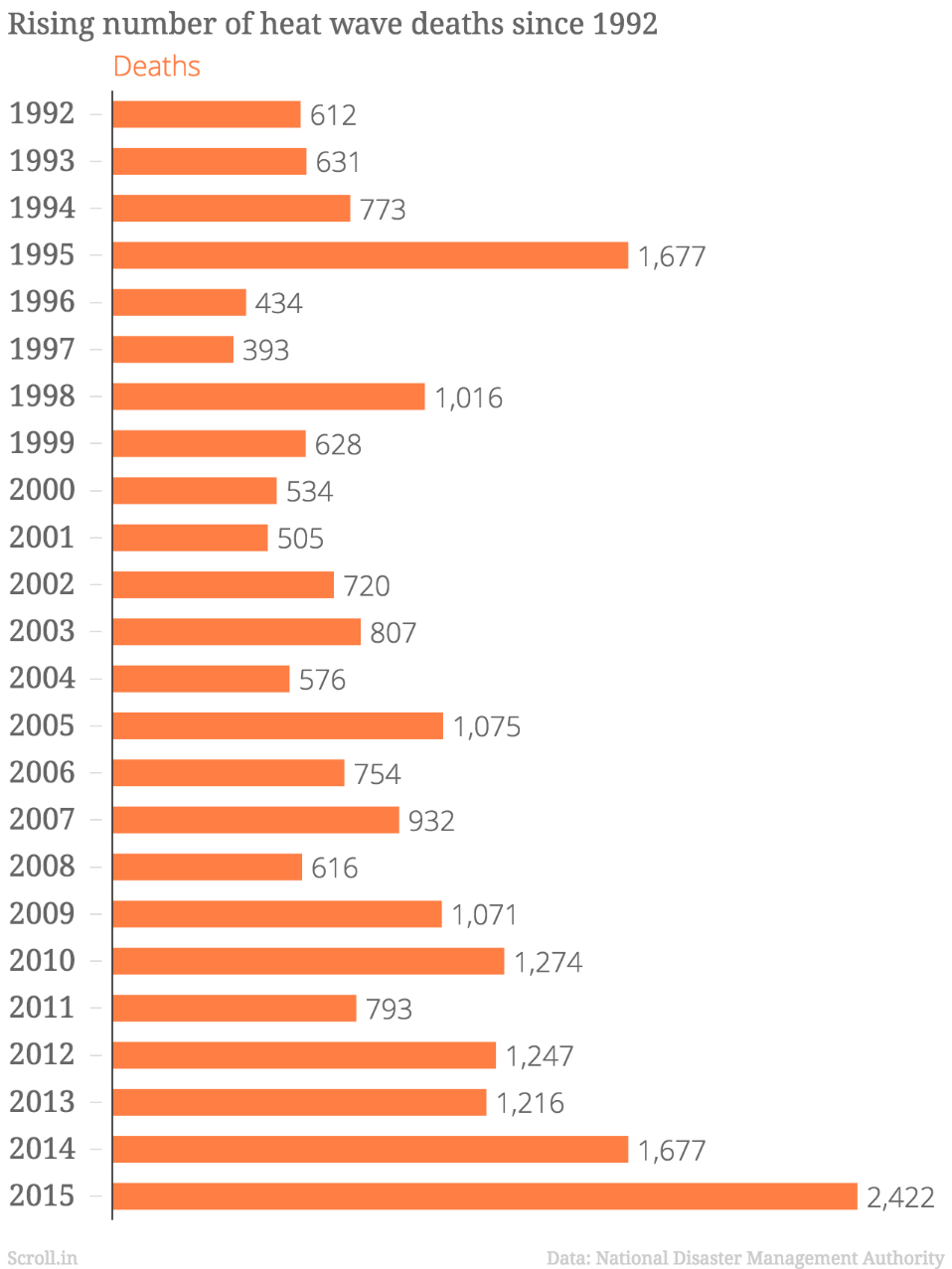 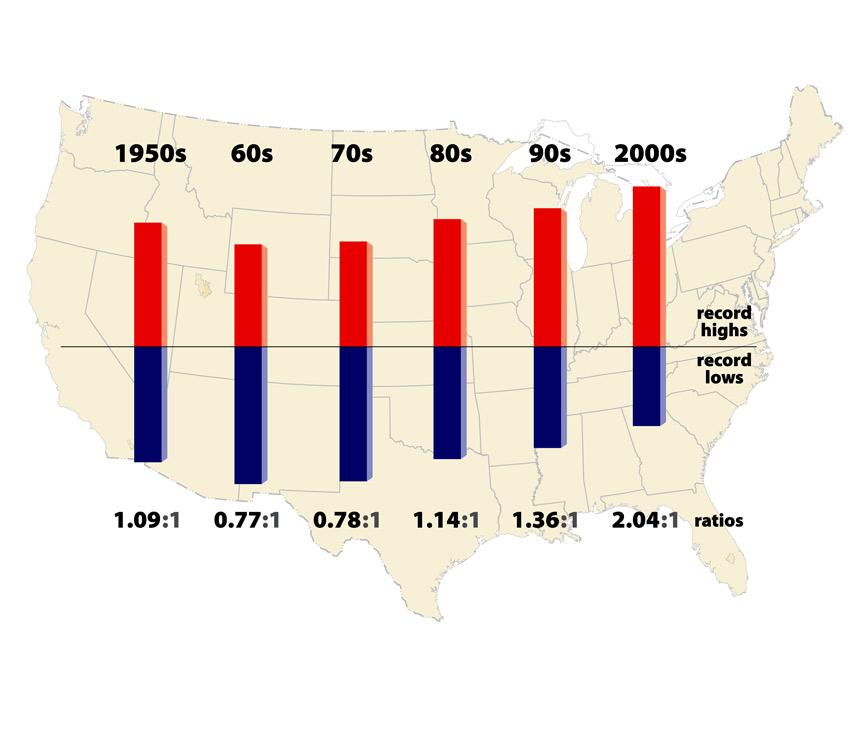 Effects of Climate Change
High Global Temperatures

Lead to 
Droughts
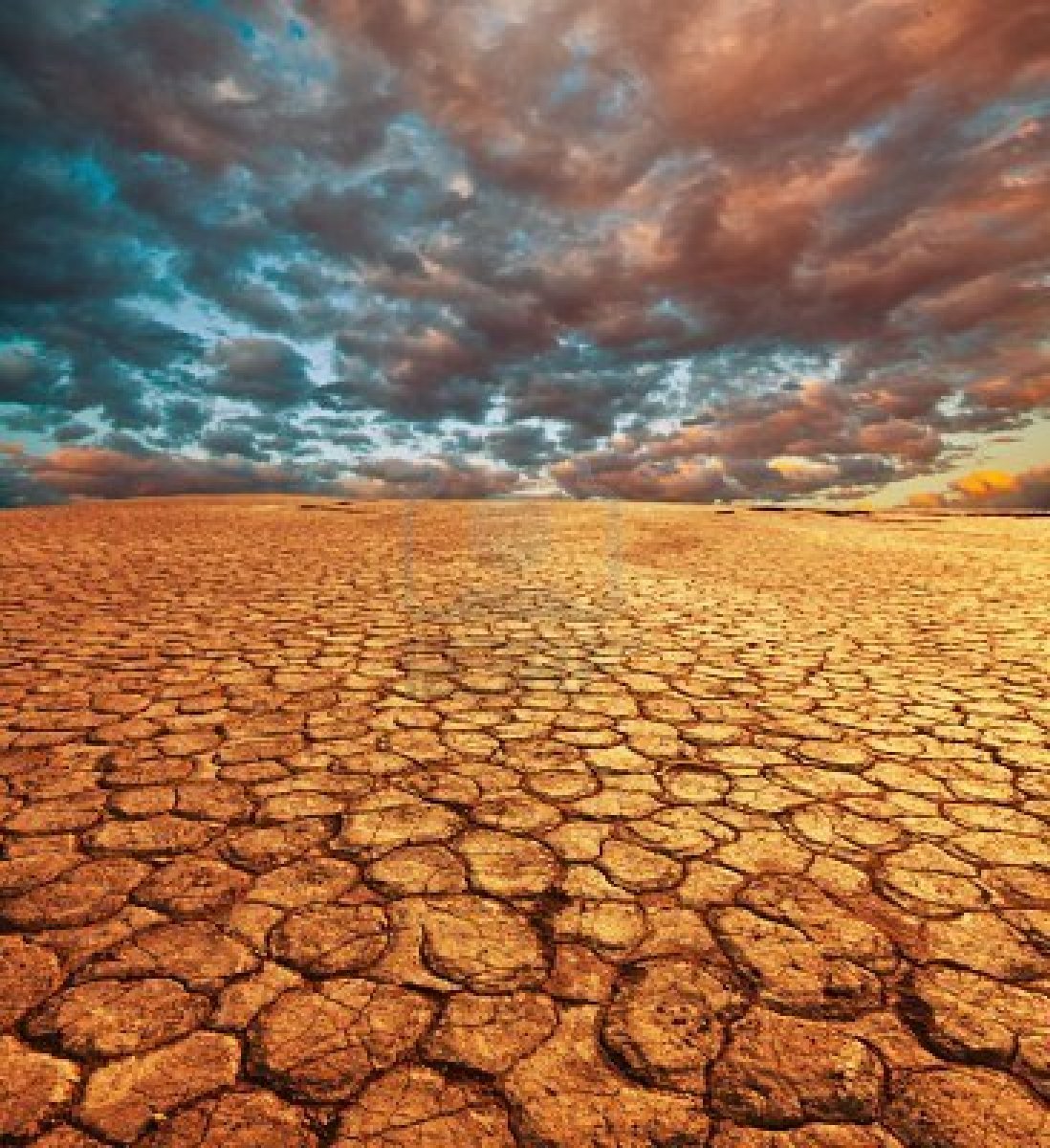 Effects of Climate Change
High Global Temperatures

Lead to 
Droughts

California had the worst drought in recorded history a few years ago. This year and last year were better.
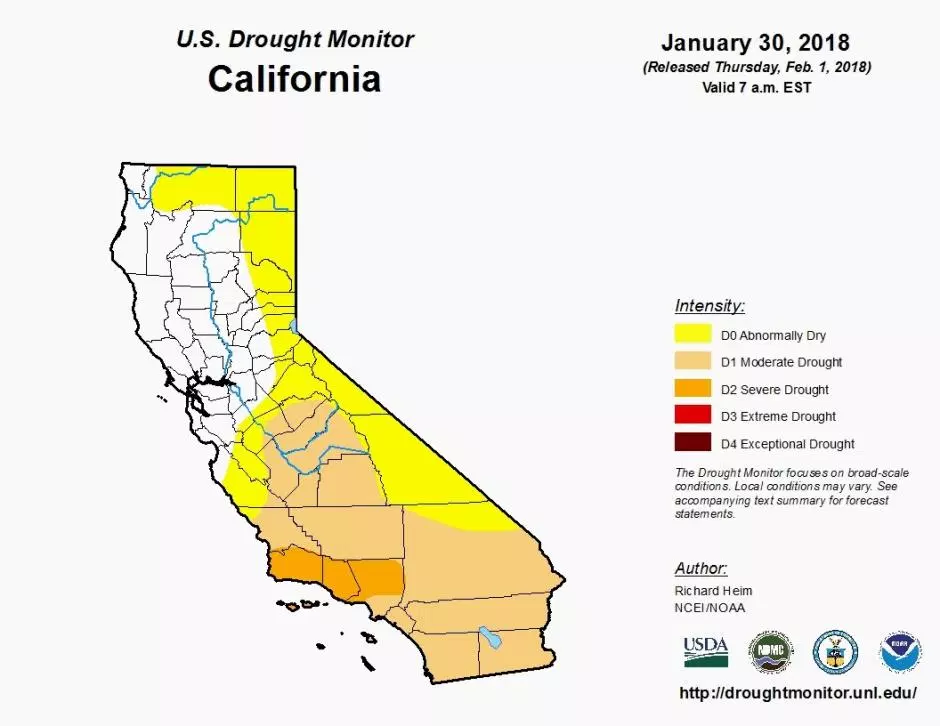 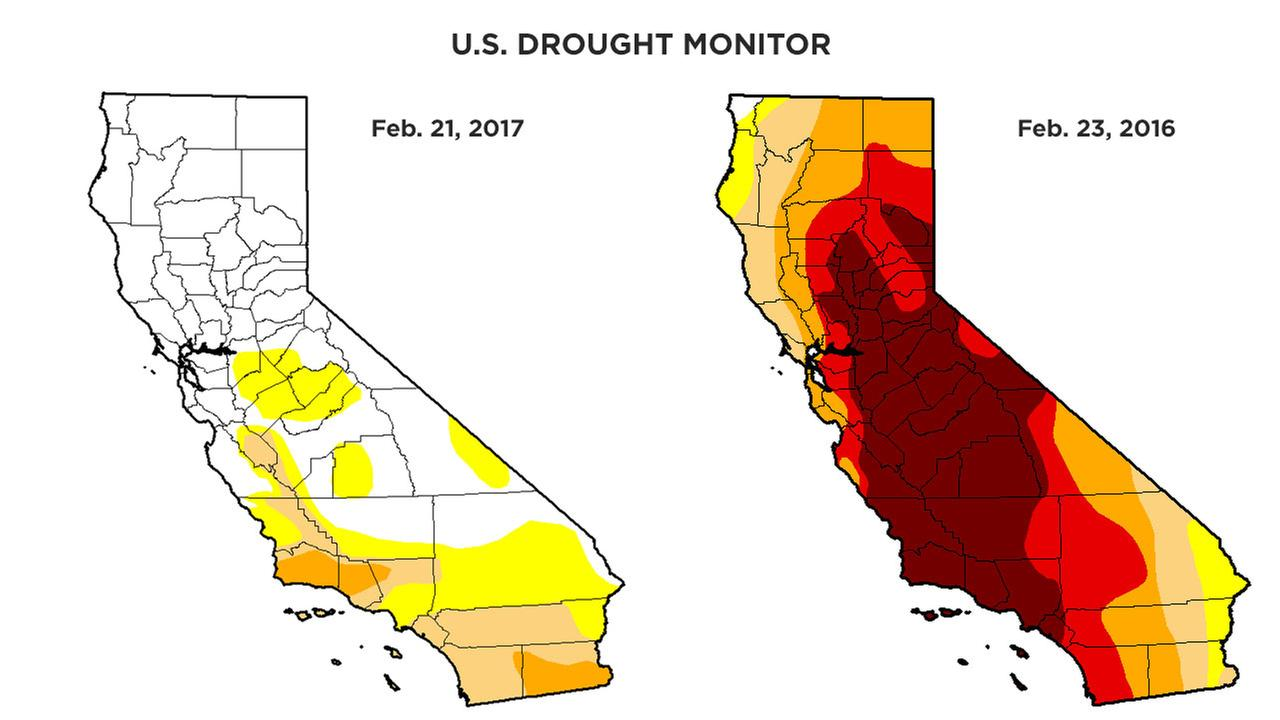 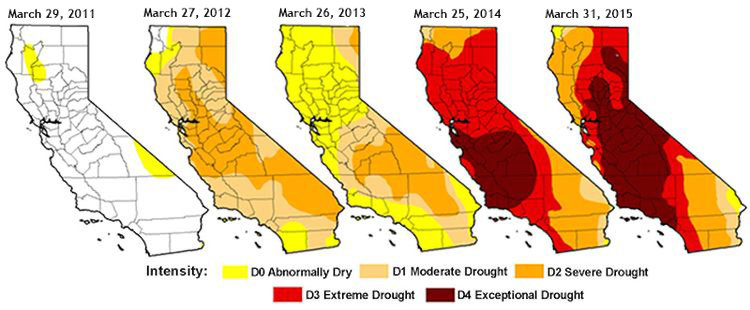 Effects of Climate Change
High Global Temperatures

Lead to 
Droughts

Which lead to wildfires
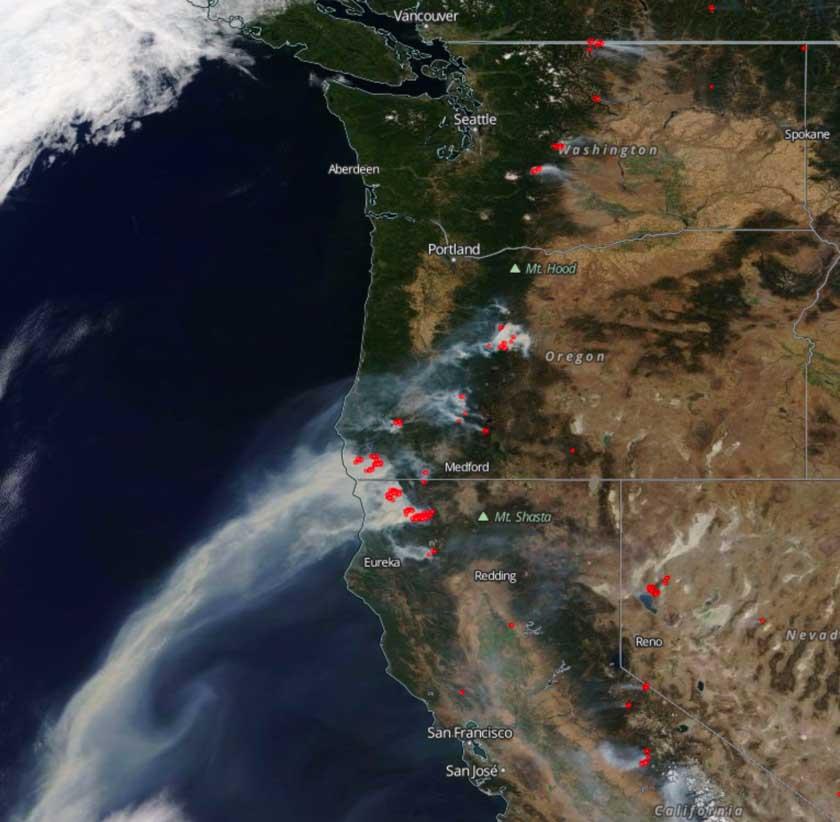 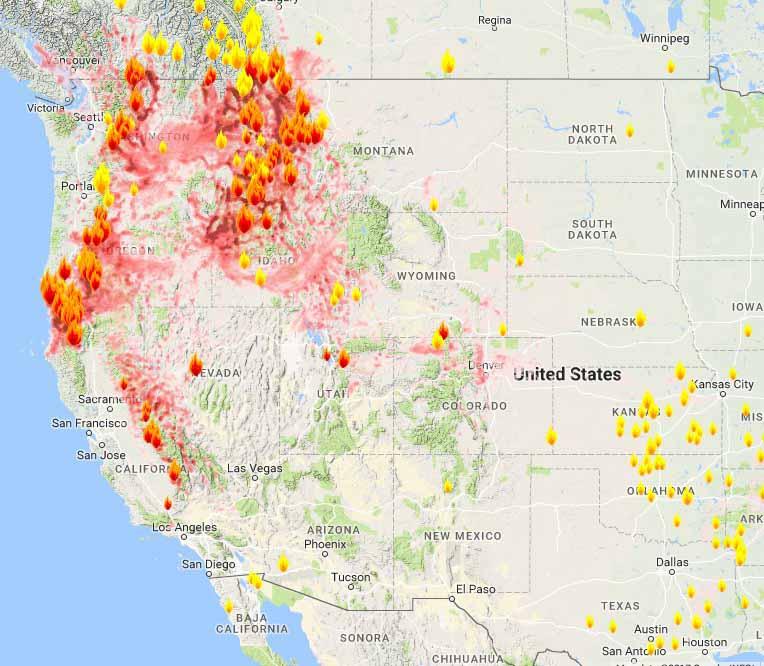 [Speaker Notes: Wildfire data from summer of 2017]
Effects of Climate Change
High Global Temperatures

Also lead to more glacial ice melting.
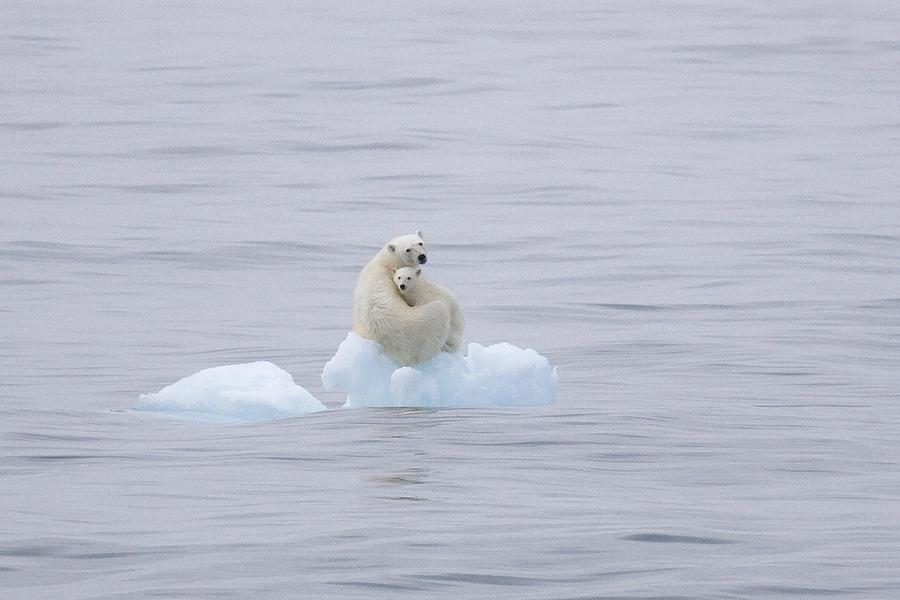 Effects of Climate Change
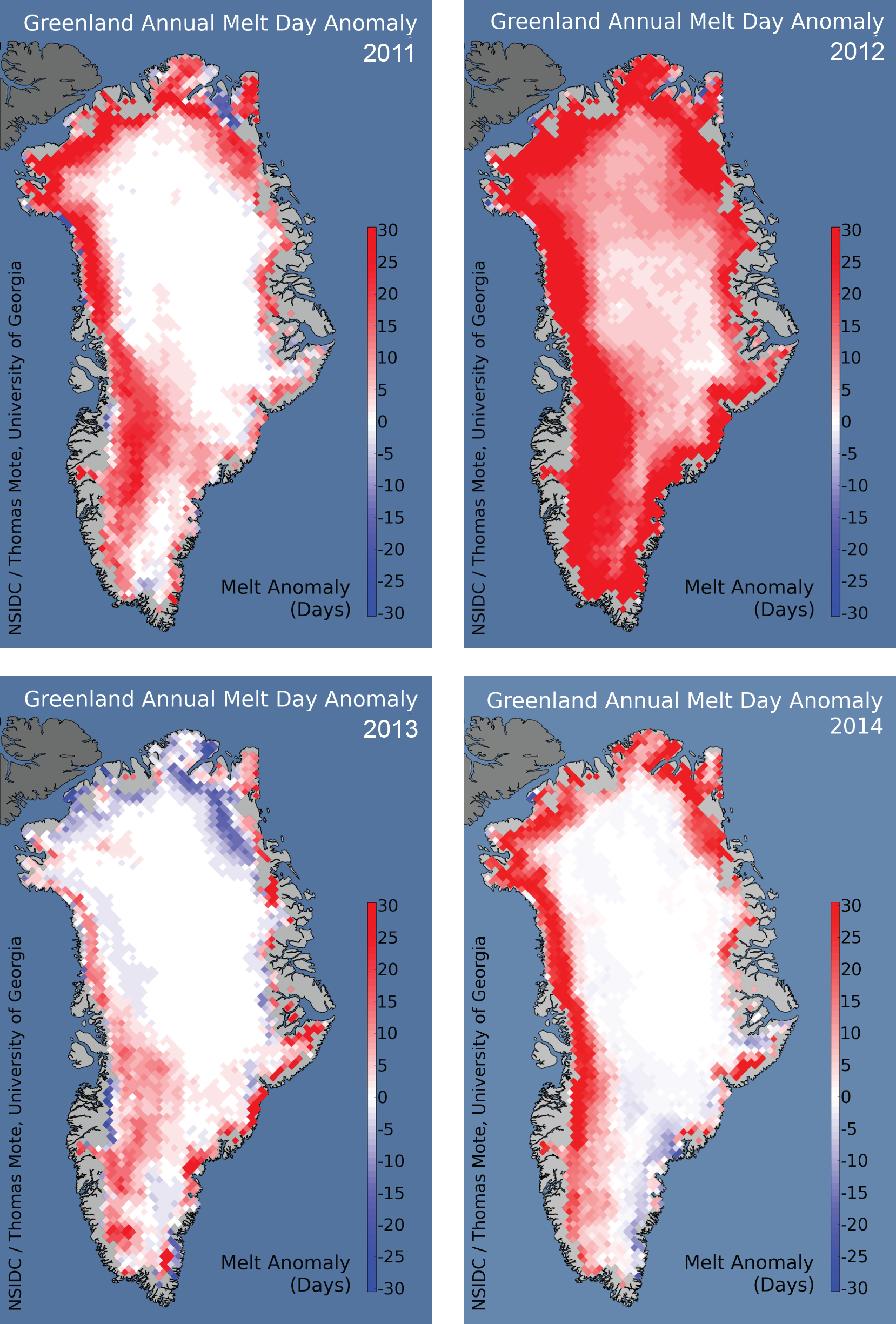 High Global Temperatures

Lead to more glacial ice melting.

This is especially troubling in Greenland
[Speaker Notes: Greenland contains roughly 8% of all ice on Earth.
If the entire Greenland ice sheet were to melt, global sea levels would rise by 20 ft.]
Effects of Climate Change
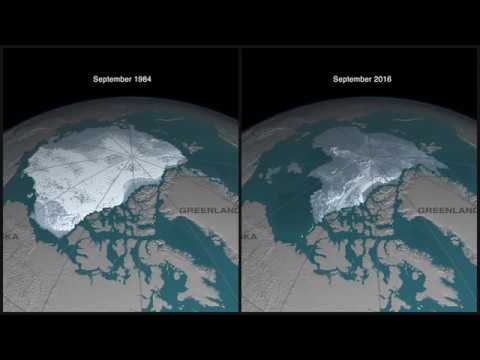 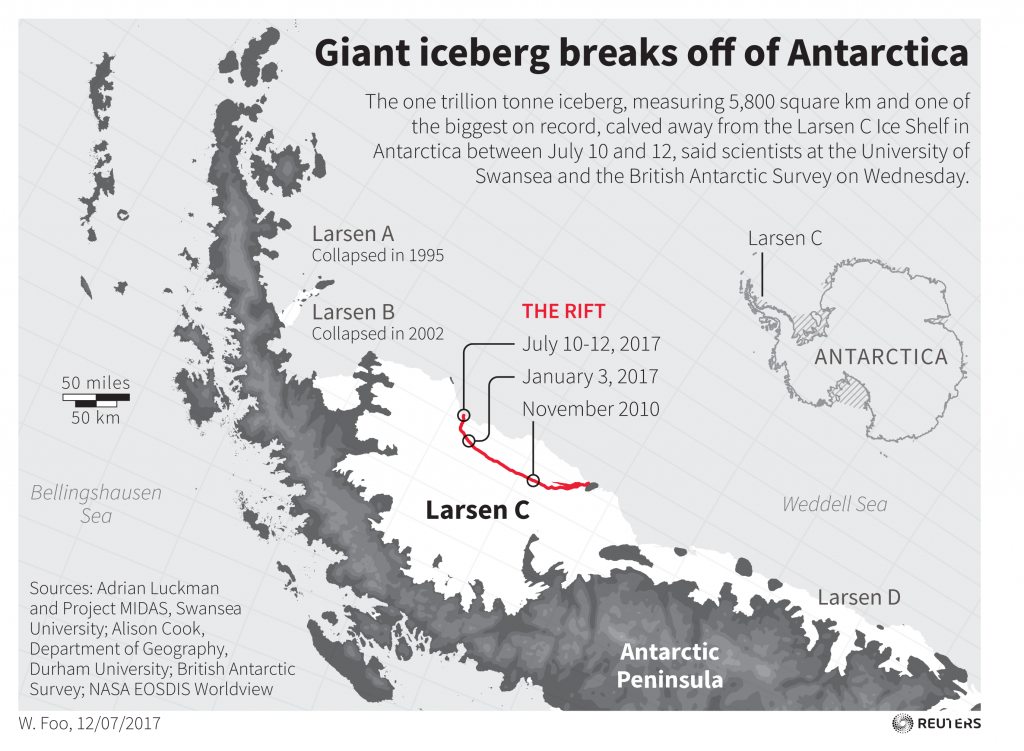 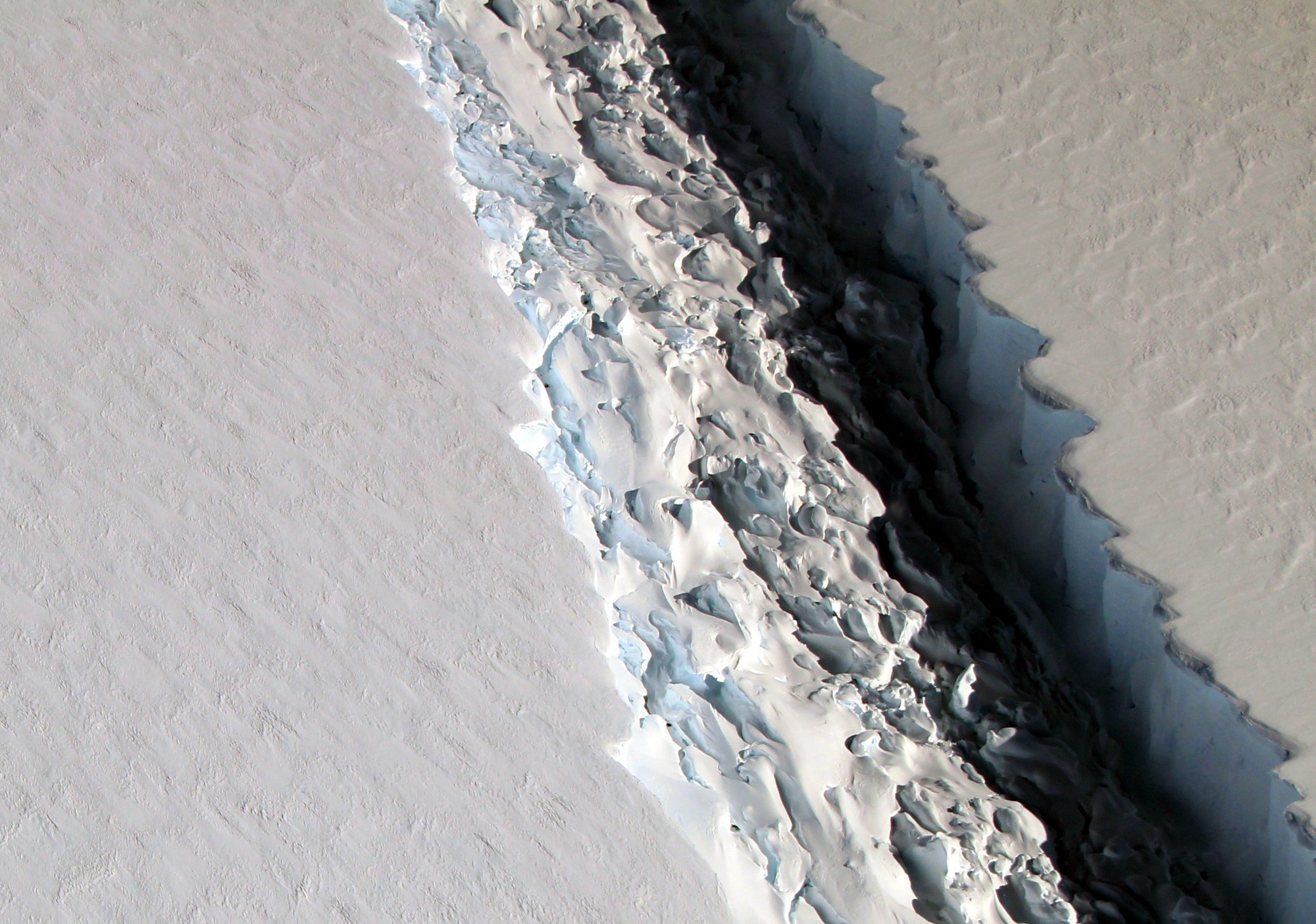 Effects of Climate Change
High Global Temperatures

Lead to more glacial ice melting.

Which will lead to rising oceans.
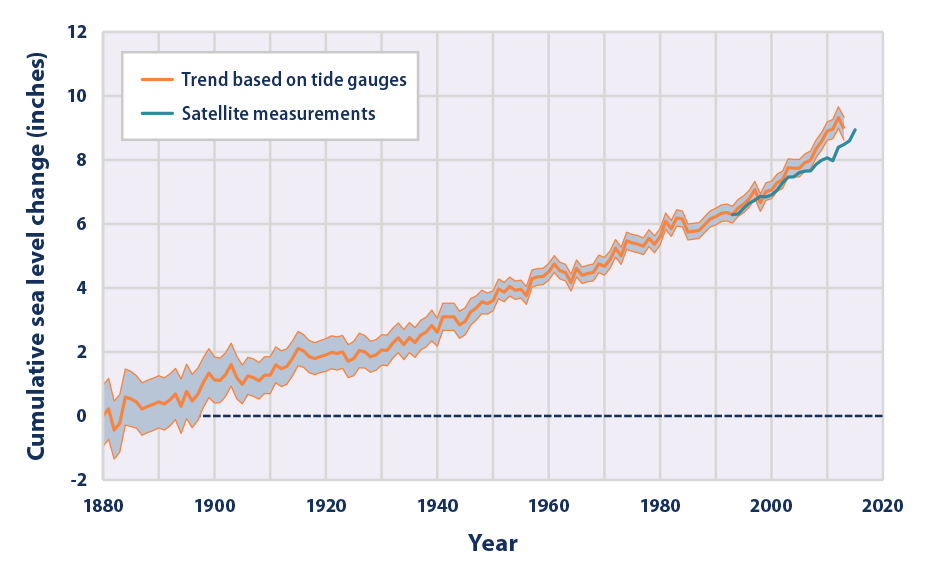 Effects of Climate Change
Just how much will the oceans rise in your lifetime?
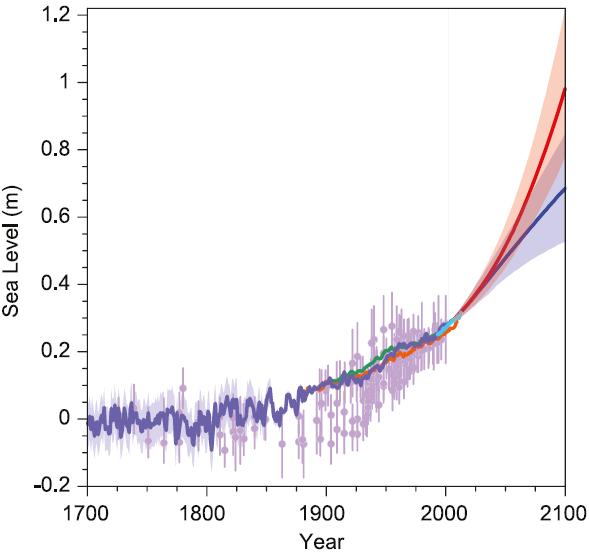 Fig. 1. Past and future sea-level rise. For the past, proxy data are shown in light purple and tide gauge data in blue. For the future, the IPCC projections for very high emissions (red, RCP8.5 scenario) and very low emissions (blue, RCP2.6 scenario) are shown. Source: IPCC AR5 Fig. 13.27.
Effects of Climate Change
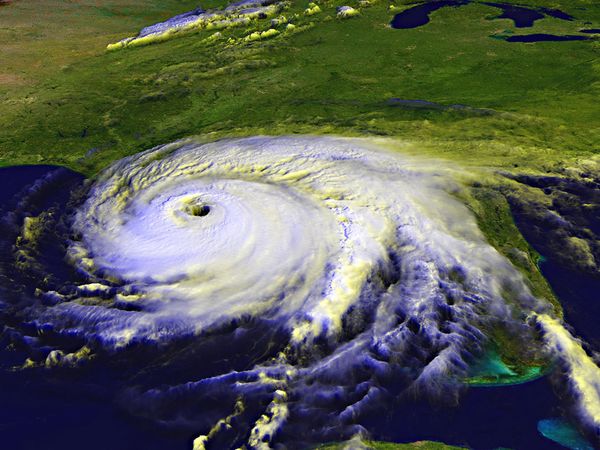 Rising Sea Levels Leads to more Extreme Weather
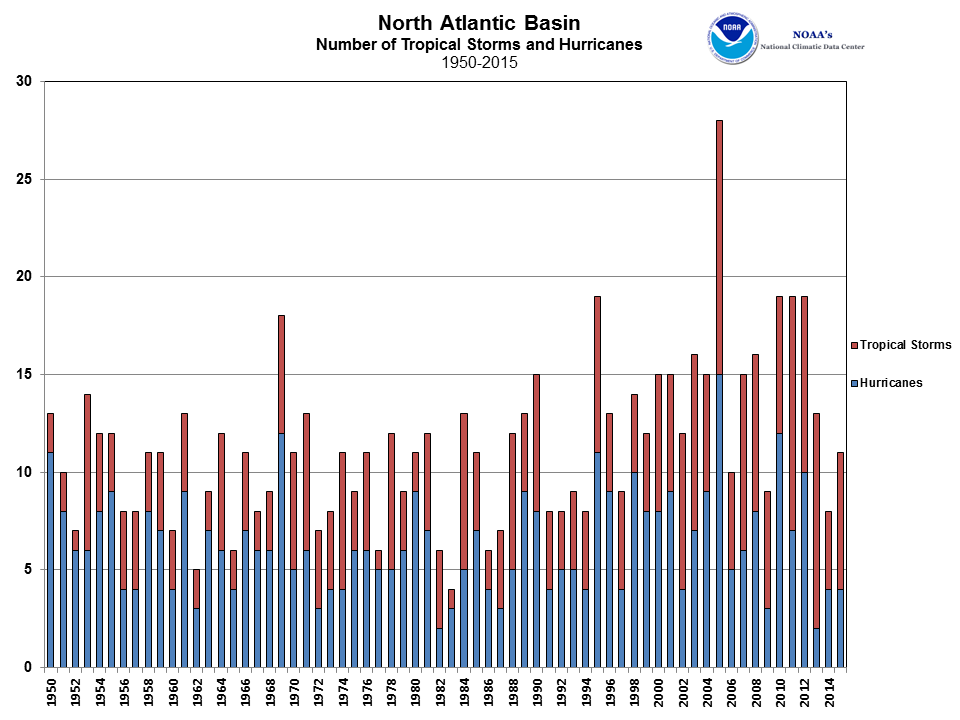 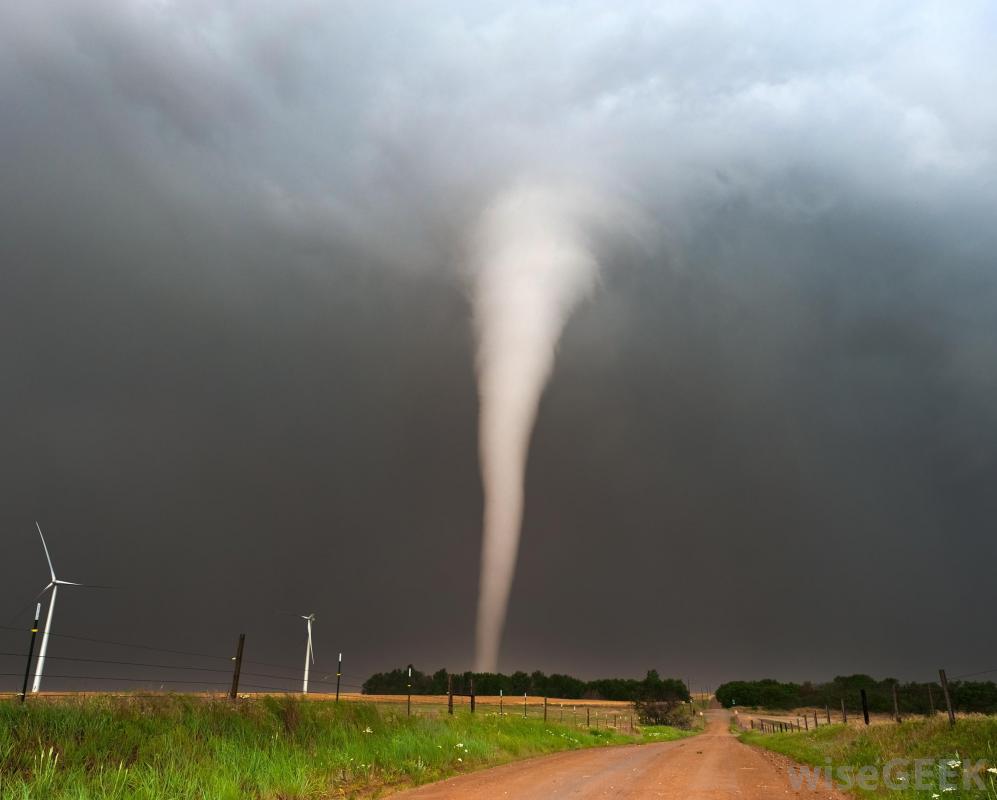 Effects of Climate Change
The ocean absorbs much of the excess carbon dioxide in our atmosphere, leading to ocean acidification.
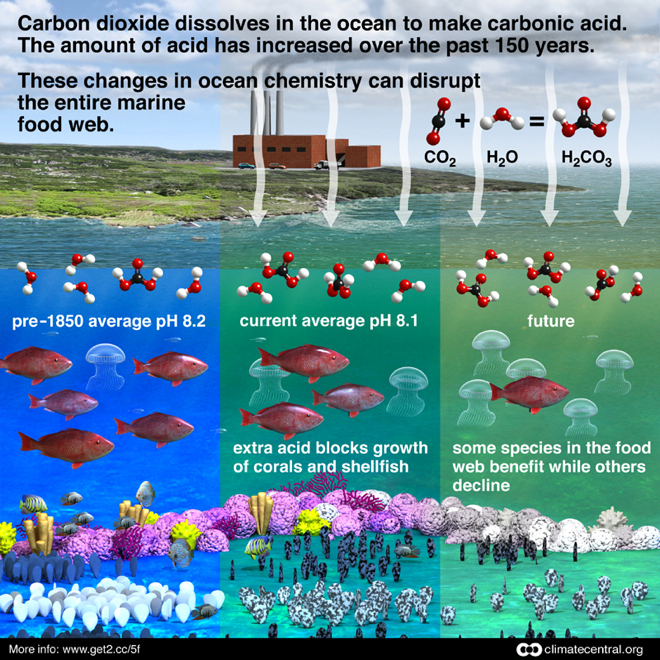 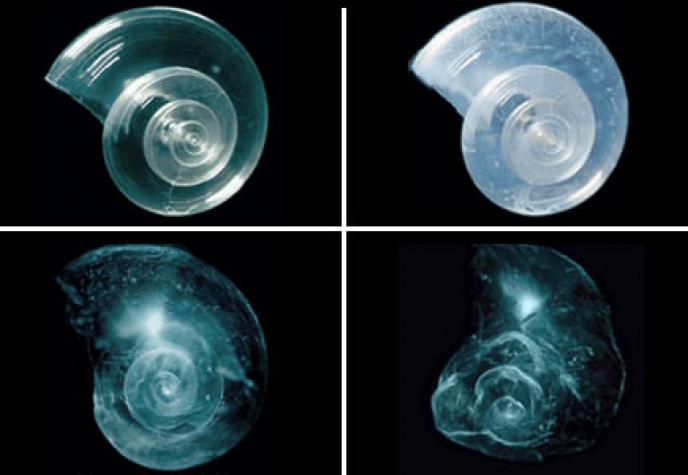 Effects of Climate Change
Leads to ocean acidification

Which can cause coral bleaching
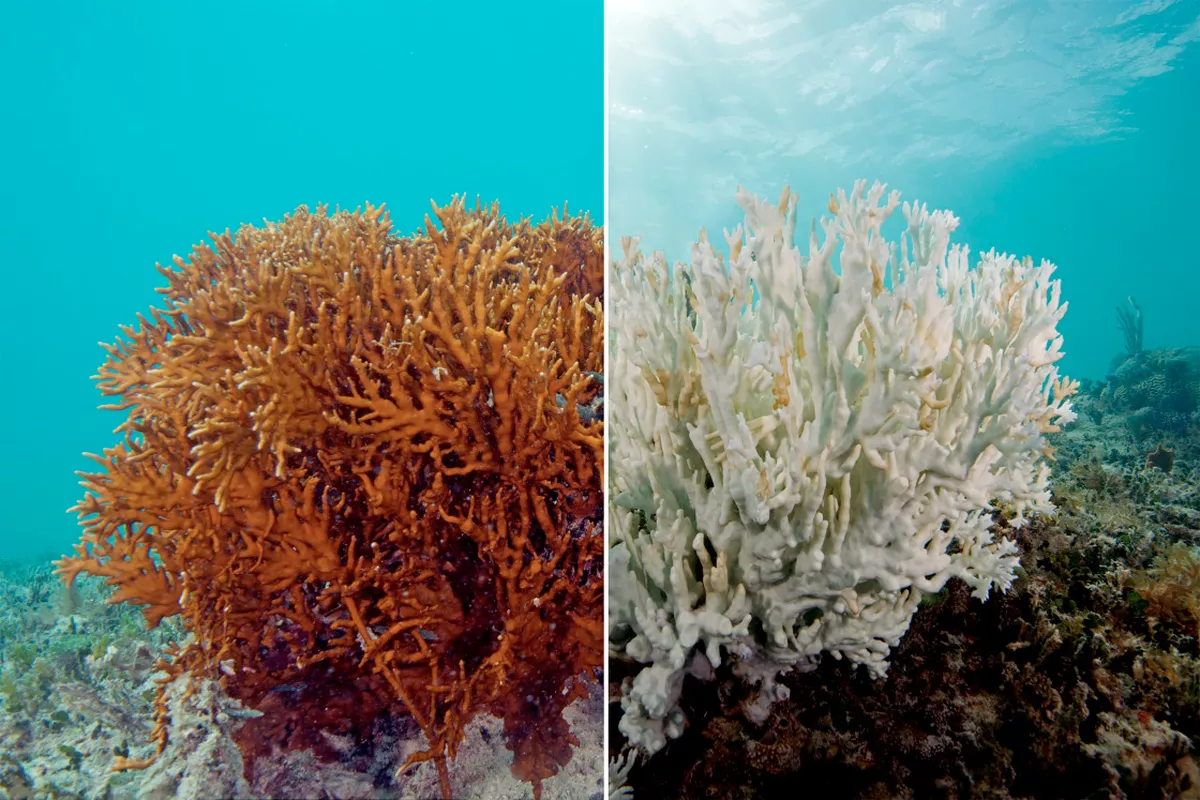 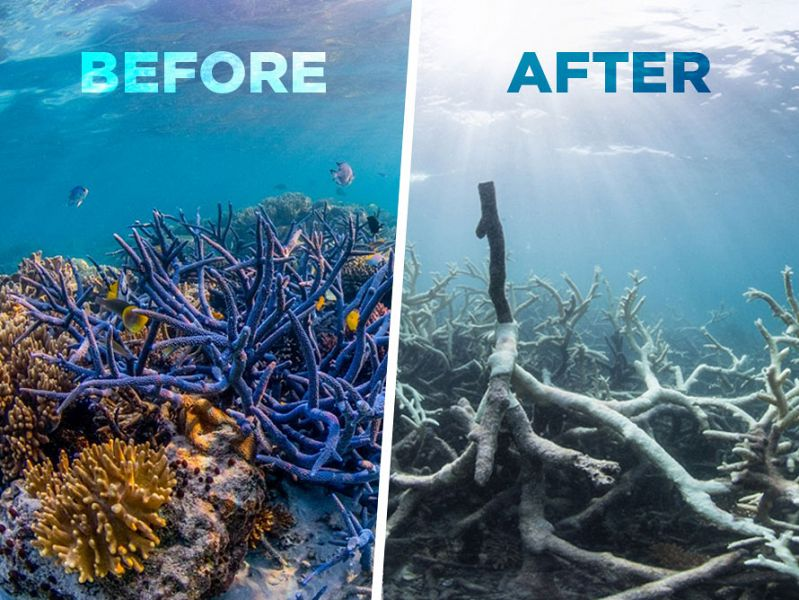 Feedback Loops
Climate change is being exacerbated by feedback loops.

Remember:
Positive feedback tends to promote instability in systems (think spiraling out of control).

Negative feedback tends to promote stability in systems (think again about homeostasis).
Positive Feedback: Albedo
One example of positive feedback with climate change would be albedo.

Albedo measures how reflective a surface is in a fraction or %.

The higher the albedo:
The more reflective the surface.
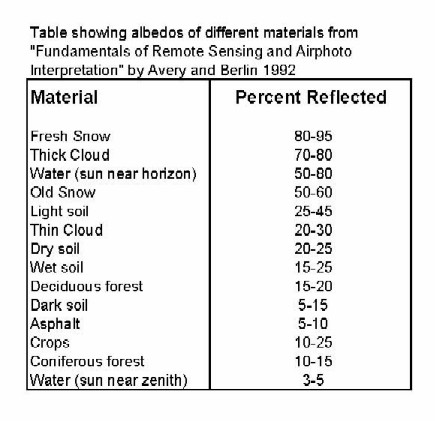 Albedo
This is why snow and ice help keep the planet cool. They have a high albedo, and therefore light energy is not converted into heat but reflected back off into space.
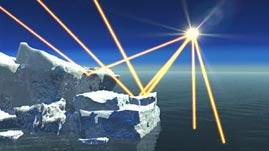 Albedo
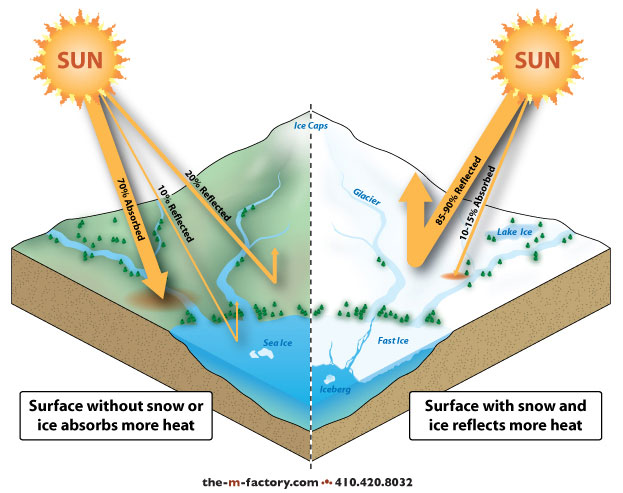 Albedo measures how reflective a surface is in a fraction or %.
Positive Feedback
We call this a positive feedback loop where:
A produces more of B, which then in turn produces more of A.
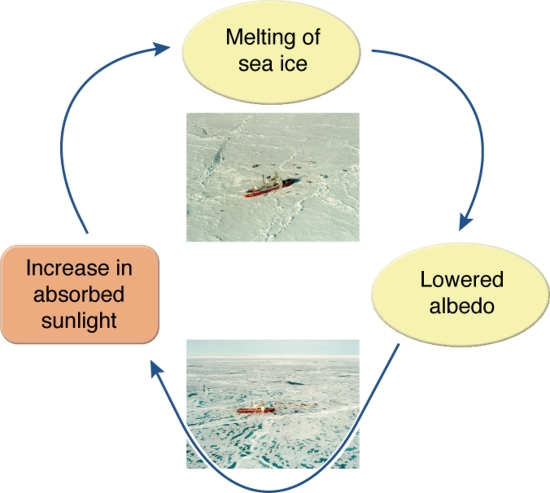 Melting sea ice creates a lower albedo, which then in turn causes more ice to melt.
Climate change Vocabulary
Greenhouse Effect
Greenhouse Gas
PPM
Ocean Acidification
Albedo